8
12
16
Tiết 98:
Bảng nhân 4
Tính:
4 + 4 =
4 + 4 + 4 =
4 + 4 + 4 + 4 =
ta viết :
4 x 1 = 4
ta viết :
4  x  4 = ...
4 x 2 =
4  x  5 = ...
4  x  6 = ...
4  x  7 = ...
4  x  8 = ...
4  x  9 = ...
4 x 10 = ...
Tiết 98:
Bảng nhân 4
4 x   1 =   4
4 được lấy 1 lần,
4 x   2 =   8
4 x   3 = 12
4 được lấy 2 lần,
4 + 4 = 8
4 x 2 = 8
4 được lấy 3 lần,
ta viết :
4 x 3 =
4 + 4 + 4= 12
4 x 3 = 12
ta viết :
4 x 1 = 4
ta viết :
4  x  4 = ...
4 x 2 =
4  x  5 = ...
4  x  6 = ...
4  x  7 = ...
4  x  8 = ...
4  x  9 = ...
4 x 10 = ...
Tiết 98:
Bảng nhân 4
4  x  1 =   4
4 được lấy 1 lần,
4  x  2 =   8
4  x  3 =12
4 được lấy 2 lần,
16
4 + 4 = 8
4 x 2 = 8
20
24
4 được lấy 3 lần,
ta viết :
28
4 x 3 =
4 + 4 + 4= 12
32
4 x 3 = 12
36
40
ta viết :
4 x 1 = 4
ta viết :
4  x  4 = 16
4 x 2 =
4  x  5 = 20
4  x  6 = 24
4  x  7 = 28
4  x  8 = 32
4  x  9 = 36
4 x 10 = 40
Tiết 98:
Bảng nhân 4
4  x  1 =   4
4 được lấy 1 lần,
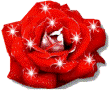 4  x  2 =   8
4  x  3 = 12
4 được lấy 2 lần,
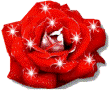 4 + 4 = 8
4 x 2 = 8
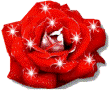 4 được lấy 3 lần,
ta viết :
4 x 3 =
4 + 4 + 4= 12
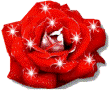 4 x 3 = 12
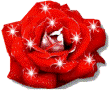 ta viết :
4 x 1 = 4
ta viết :
4  x  4 = 16
4 x 2 =
4  x  5 = 20
4  x  6 = 24
4  x  7 = 28
4  x  8 = 32
4  x  9 = 36
4 x 10 = 40
Tiết 98:
Bảng nhân 4
4  x  1 =   4
4 được lấy 1 lần,
4  x  2 =   8
4  x  3 = 12
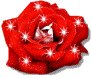 4 được lấy 2 lần,
4 + 4 = 8
4 x 2 = 8
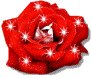 4 được lấy 3 lần,
ta viết :
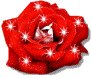 4 x 3 =
4 + 4 + 4= 12
4 x 3 = 12
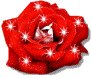 ta viết :
4 x 1 = 4
ta viết :
4  x  4 = 16
4 x 2 =
4  x  5 = 20
4  x  6 = 24
4  x  7 = 28
4  x  8 = 32
4  x  9 = 36
4 x 10 = 40
Tiết 98:
Bảng nhân 4
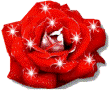 4  x  1 =   4
4 được lấy 1 lần,
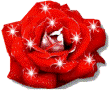 4  x  2 =   8
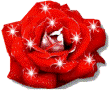 4  x  3 = 12
4 được lấy 2 lần,
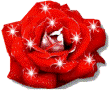 4 + 4 = 8
4 x 2 = 8
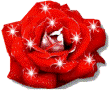 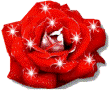 4 được lấy 3 lần,
ta viết :
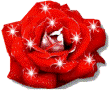 4 x 3 =
4 + 4 + 4= 12
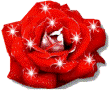 4 x 3 = 12
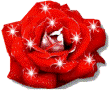 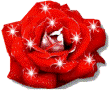 4 x 2 =
4  x 8  =
4 x 1 =
4 x 4 =
4  x 9  =
4 x 3 =
4 x 6 =
4 x 5 =
4 x 10 =
4  x 7  =
Tiết 98:
Bảng nhân 4
Thực hành
Bài 1: Tính nhẩm
8
32
4
16
36
12
24
20
40
28
Tiết 98:
Bảng nhân 4
Thực hành
Bài 1: Tính nhẩm
4 x 4 =
16
32
4  x 8  =
4 x 1 =
4
4 x 6 =
24
36
4  x 9  =
4 x 3 =
12
4 x 2 =
8
4 x 10 =
40
4 x 5 =
20
4  x 7  =
28
Bài 2:
Tóm tắt
1 ô tô	: 4 bánh
5 ô tô	: ... bánh ?
Tiết 98:
Bảng nhân 4
Thực hành
Bài 1: Tính nhẩm
4 x 4 =
16
32
4  x 8  =
4 x 1 =
4
4 x 6 =
24
36
4  x 9  =
4 x 3 =
12
4 x 2 =
8
4 x 10 =
40
4 x 5 =
20
4  x 7  =
28
Bài 2:
Tóm tắt
1 ô tô	:  4 bánh
5 ô tô	: ... bánh ?
Bài 3:
Đếm thêm 4 rồi viết số thích hợp vào ô trống:
16
20
28
32
36
BÀI HỌC ĐẾN ĐÂY LÀ HẾT !
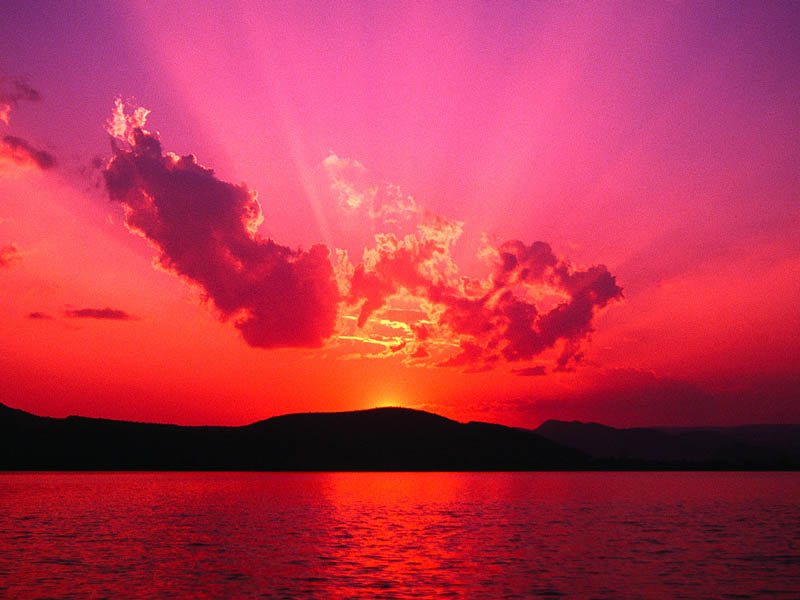 Xin chân thành cảm ơn các thầy giáo, cô giáo và 
các em học sinh!